Hematopoietic Cell Transplantationbasal findingsMiroslav TomíškaInternal Medicine, Block 4 5th year students
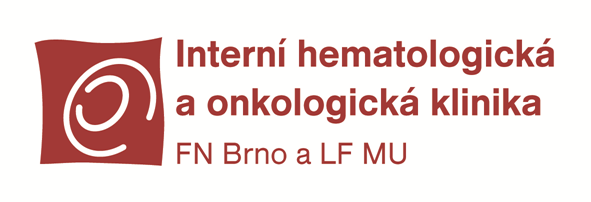 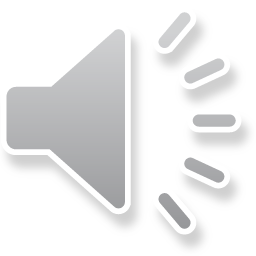 Terminology of hematopoietic cell transplantation
Originally Bone Marrow Transplantation, BMT
the source of hematopoietic cells was bone marrow
BMT has remained the title of scientific journal
Hematopoietic cell transplantation, HCT
reflects the availability of peripheral blood stem cells
HCT covers other sources of stem cells
hematopoietic stem cell transplantation, HSCT
Autologous stem cell transplantation
autologous peripheral blood stem cell transplantation, auto-PBSCT
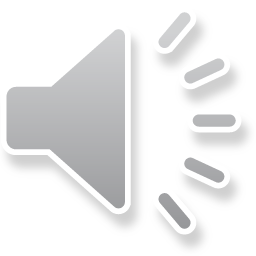 2
History of HCT
Research to treat radiation sickness in 1950s
potential of total body irradiation to treat leukemia 
Discovery of HLA-system 		1960s
Discovery of cyclosporin A 		1970s
First publication of 100 transplanted patients from Seattle 1977  (Edward Donnall Thomas)
Allogeneic HCT routinly used from 	1980s
Autologous PBSCT from 1990s
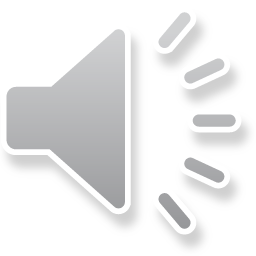 3
Main features of autologous and allogeneic HCT
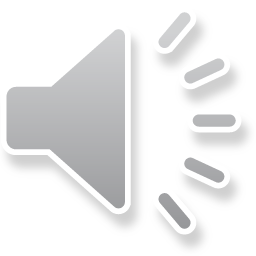 4
Other types of HCT
Syngeneic transplantation (allogeneic)
from identical twin
no GvT, higher risk of relaps 
Haploidentical transplantation
family donor, identical in only 1 haplotype
mainly if no other donor is available
requires specific immunosupression
Cord blood transplantation
low number of hematopoietic cells for adult transplantation
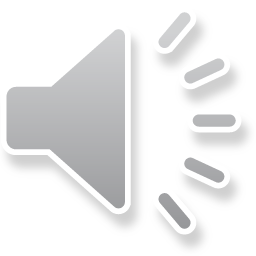 5
Collection of hematopoietic cellspreparation of the graft
Bone marrow collection  (from illiac bones)
no stimulation, general anesthesia, 1 night hospital stay
1000 mL of bloody marrow: centrifugation
collection of buffy coat (between red cells and plasma)
return of red cell mass to the donor
Peripheral blood stem cell collection
bone marrow stimulation necessary (several days) 
G-CSF (healthy donors for allogeneic HCT)
cytotoxic regimenn + G-CSF (for autologous SCT)
blood cell separation (extracorporal centrifugation)
buffy coat removal (CD34+ cells), plasma and RC return
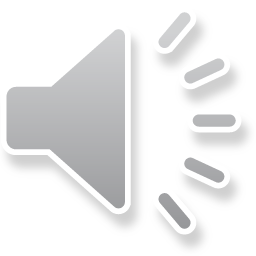 6
Different types of allogeneic HCT
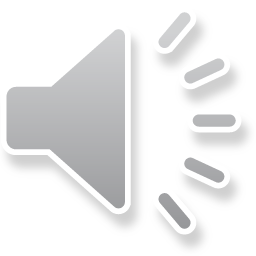 7
Total Body Irradiation, TBIas part of conditioning prior HCT
Effects of TBI in conditioning prior to alloHCT
cytotoxic effect  (anticancer tratment effect)
imunosupression 
spacing effect in bone marrow
Doses of TBI in HCT
myeloablative dose 12-15 Gy, 8-12 fractions, 4 days 
low-dose TBI 2-8 Gy, 1-4 fractions
Regimens currently used in this dept
myeloablative 10 Gy (5 fractions by 2 Gy)
non-myeloablative 4 Gy or only 2 Gy
Conditioning need not contain TBI
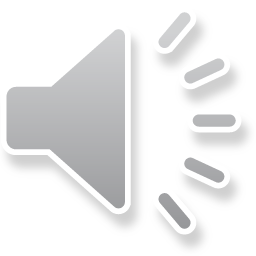 8
Immunosupression in alloHCTstarts as prophylaxis since conditioning
Anti-thymocyte globulin, ATG
rabbit globulin, halflife 20 days
inhibition of human T-lymfocytes
i.v. infusion, risk of reaction - requires prophylaxis
part of conditioning
Cyclosporin A (CsA) i.v. or capsules
calcineurin inhibitor, inhibits T-lymphocyte activation
starts prior to transfusion of the graft
continues for several months
CsA is usually combined  (2-drug regimen)
methotrexate (MTX) Day +1, +3, +6, +11
mycophenolate mofetil
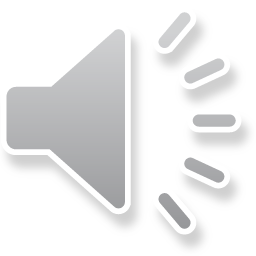 9
Immune effect of the graftis mediated by cytotoxic T-lymfocytes
T lymfocytes within the graft
cytotoxic T-cells
against healthy tissues
GvHD
against tumor/leukemia
GvL
Skin and mucosa
exanthema
watery diarrhea
anorexia
jaundice,  GGT
benefitial
methylprednisolone
2 mg/Kg/day
DLI, donor lymphocyte infusion
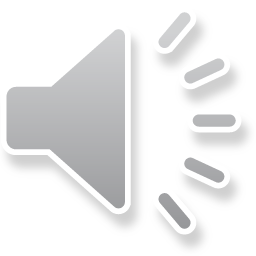 Cyclosporine A
Cyclosporine A
10
Arrangement of allogeneic HCTmodel situation
Combined immunosupression  (6 months)
Conditio
ning

6-12 days
Graft
transfusion

Day 0
BM depression
Neutropenia

14-20  days
Engraft
ment
Dis charge
-12          -1        0        +1                      +14    +21    +25     +30
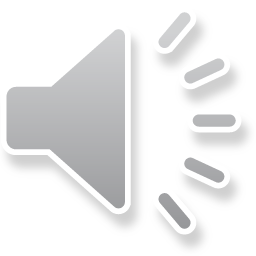 11
Main reasons for allogeneic HCT
Acute leukemia (AML, ALL)
after prior induction and consolidation chemotherapy
Myelodysplastic syndrome
sometimes as first-line treatment
Chronic lymphoproliferation
malignant lymphoma, CLL
mostly after failure of prior treatment
CML 
after failure of targeted therapy with TKIs
Aplastic anemia  (nonmalignant disease)
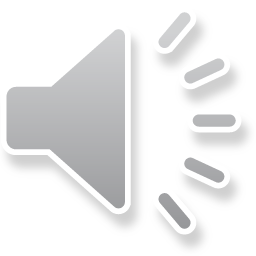 12
Non-myeloablative regimens, NMRcharacteristics and advantages
Lower total dose of cytotoxic drugs/TBI
lower side effects, lower toxicity
myeloablative regimens are suitable up to 40 yr
NMRs are good options for
patients > 40 yr,  up to 65 yr
decreased organ function reserves compared to young pts.
comorbidity (chronic disease)
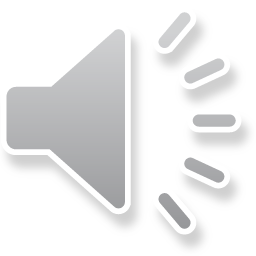 13
Specific complications after allo HCTmay be lifethreatening and may cause death
Mucositis  (mucosal toxicity of conditioning)
oropharyngeal   
gastrointestial   (both can be severe) 
Veno-Occlusive Disease, VOD
Sinusiodal Obstructive Syndrome, SOS
Infections owing to prolonged neutropenia and immunosuoression
bacterial, including sepsis
deep fungal (tissue) infection (invasive)
viral 
Acute Graft versus Host Disease, GvHD
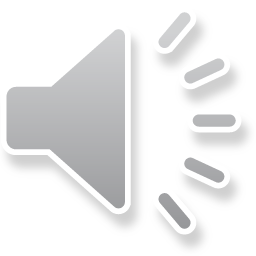 14
Principals of autologous PBSCT
High-dose chemotherapy (HD chemo)
brings all treatment effect
qualitatively higher as compared to conventional dose
overcomes heterogeneity od tumor tissue
areas/cells with lower chemosensitivity
high dose of cytotoxic agents kill much more cancer cells
alkylating agents are suitable for HD treatment
Transfusion of stem cells (graft) is supportive 
enables to overcome myelotoxicity of HD chemo
auto PBSCT is only suitable for chemosensitive tumors
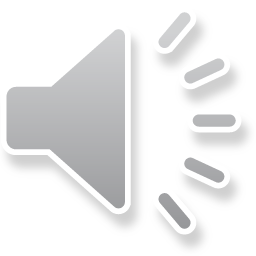 15
Arrangement of autologous HCTmodel situation
G-CSF
Conditio
ning

1-6 days
Graft
transfusion

Day 0
Neutropenic period

10-15  days
Engraft
ment
Dis charge
-6            -1         0         +1                    +10            +14      +15
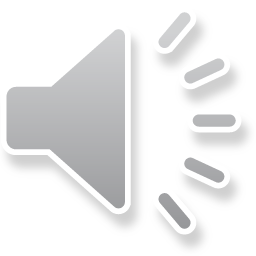 16
Main reasons for autologous PBSCTtransplantation is not the option for advanced disease
Malignant lymphoma
only after failure of 1st line treatment
requires to use salvage regimen prior to autoPBSCT
reduction of tumor burden confirms chemosensitivity
Multiple myeloma
used routinely after several cycles of 1st line treatment
up to 70 yr in good biological age
High Dose (HD) melphalan for conditioning
prolongs life, but is not curative
Exceptionally acute leukemia	
if unsuitable for allo HCT
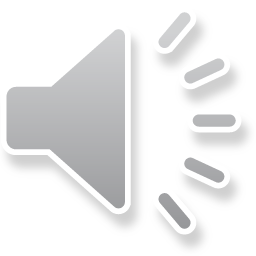 17
Antimicrobial therapy in HCT
Prophylaxis in HCT
pneumocystis jiroveci (carinii): 	co-trimoxazole
herpes viral infections:		aciclovir
fungal infections:	fluconazole or posaconazole
Preemptive treatment
PCR confirmation of CMV reactivation
positive laboratory tests with no clinical signs
Empirical treatment due to clinical sings
antibacterial:	from diagnosis of FN / sepsis
antifungal:	Day 5-7 in persistent fever/signs
Treatment of proved infection
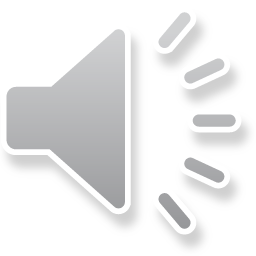 18
Invasive Fungal Infections, IFIsInvasive Fungal Disease IFD
Possible IFD
host factors and clinical signs (without mycological evidence)
Probable IFD 
host factors identifying the patient at risk 
clinical signs/symptoms consistent with IFD 
halo sign/air-crescent sign/cavity on pulmonary HRCT scan
mycological evidence 
culture or microscopic analysis
indirect tests: antigen detection (galactomannan, glucan)
Proven IFD
histological analysis 
culture of a tissue specimen from the site of disease
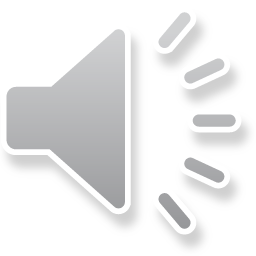 19
Oropharyngeal mucositis in HCTpresentation and treatment
Symptoms/signs: mouth pain, stomatitis, mucosal ulceration, dysphagia, salivation, acumulation of mucus, aspiration
Pain management
opioids, continuously
NSAIDs, short infusions (prior to meals), around the clock
Rinses of the mouth
benzydamin 	(locally acting NSAID)
antiseptics 	(chlorhexidine, povidon iodine)
calcium phosphate precipitating formulation
Nutritional support
ONS for sipping 
parenteral nutrition
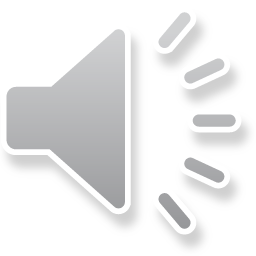 20
Gastrointestinal mucositis in HCTpresentation and treatment
Symptoms/signs: diarrhea, flatulence, abdominal pain, crampi, nausea, vomiting
Treatment of diarrhea
loperamide, diphenoxylate
octreotide (somatostatin analgue)
fidaxomycin in Clostridium difficile infection
Pain management
peripheral analgetics, spasmolytics
opioids
Nutritional support
total parenteral nutrition
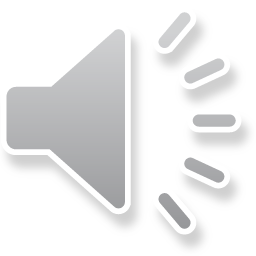 21
The End
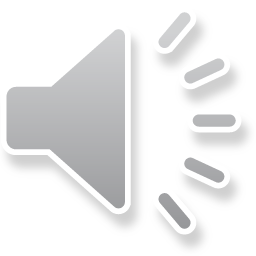 22